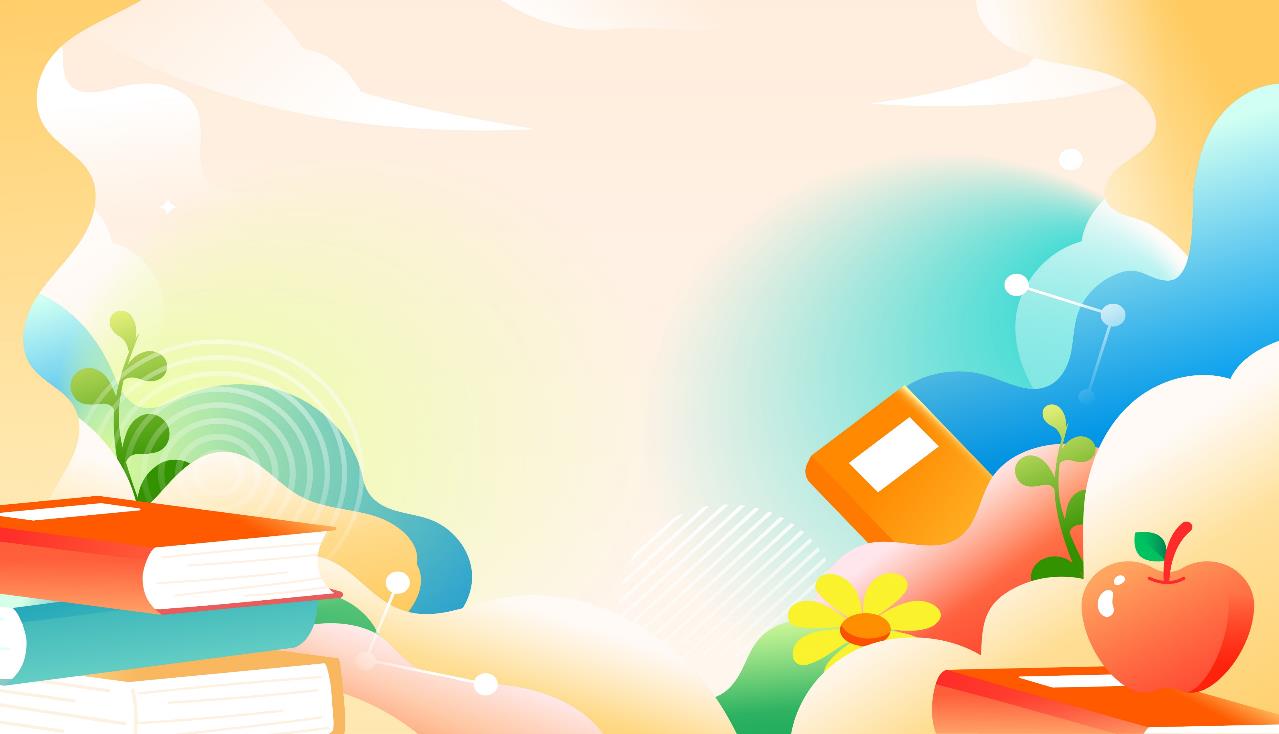 CHÀO MỪNG 
QUÝ THẦY CÔ GIÁO ĐẾN THĂM LỚP 1A
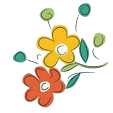 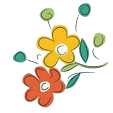 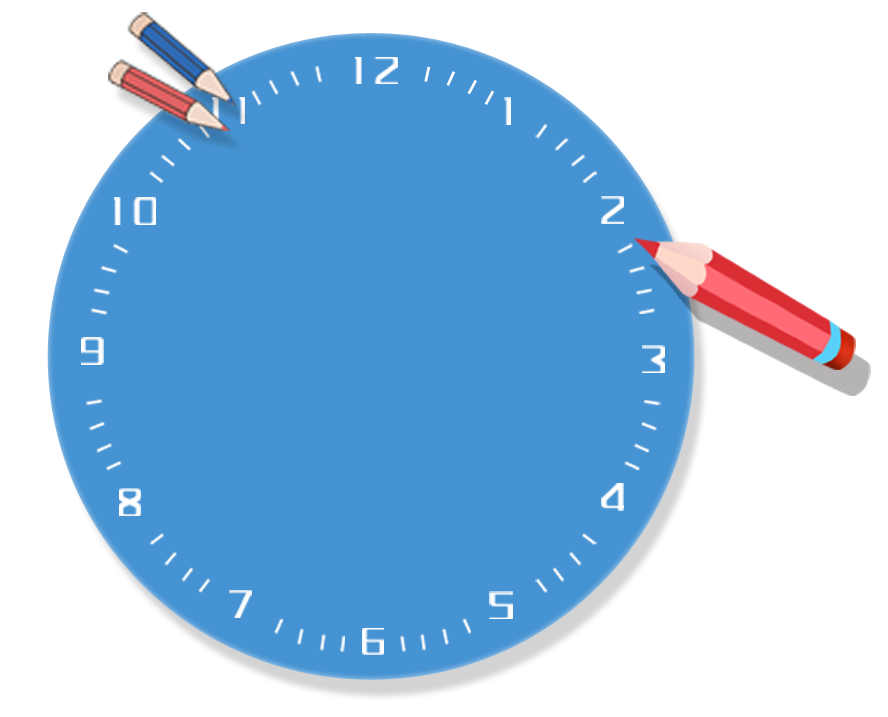 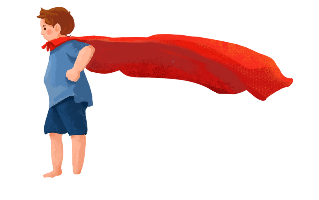 KHỞI ĐỘNG
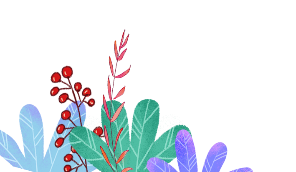 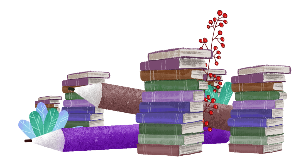 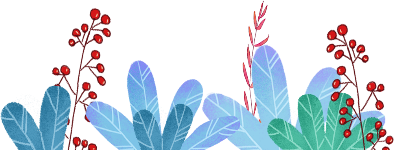 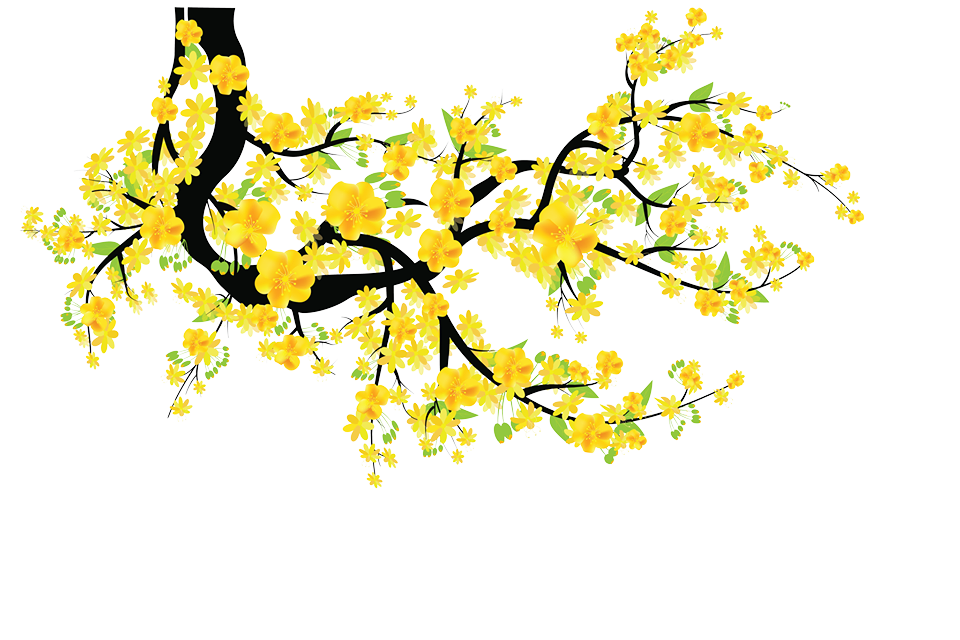 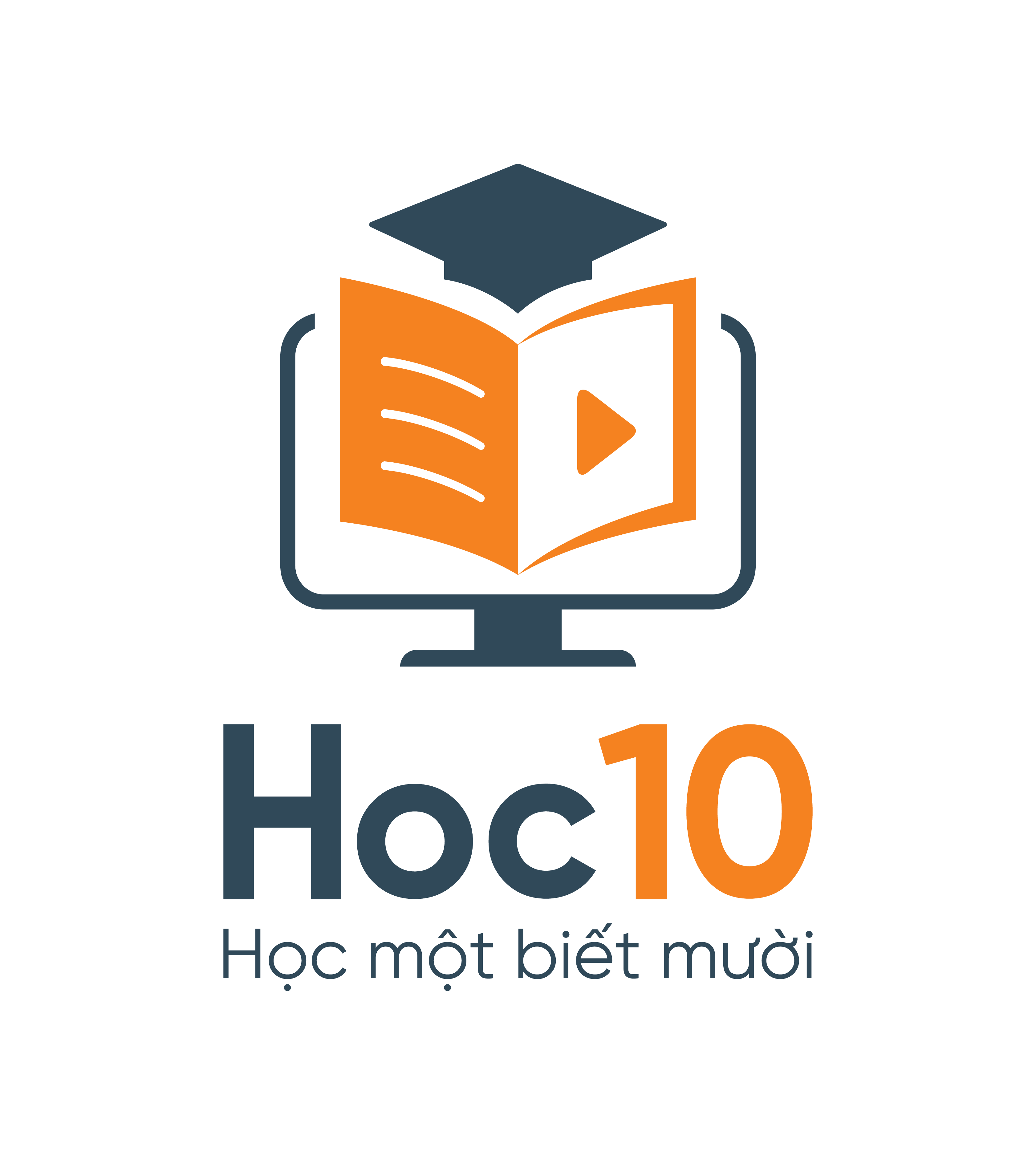 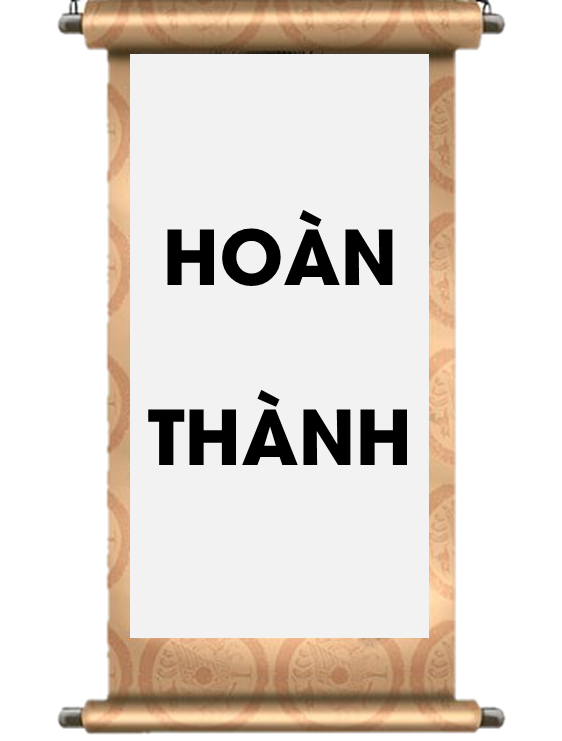 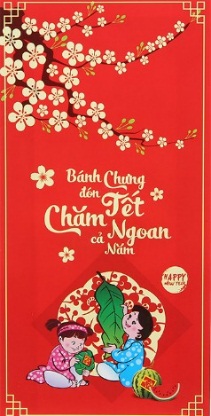 TRÒ CHƠI
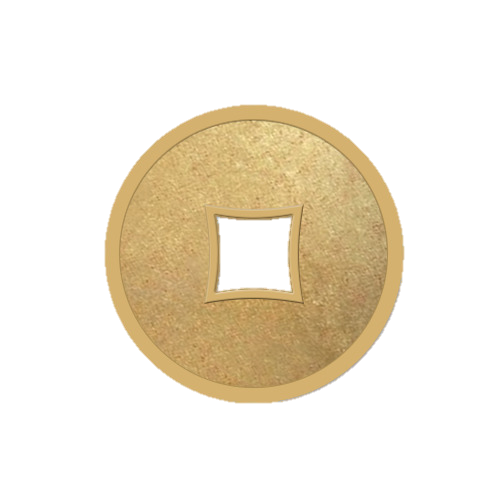 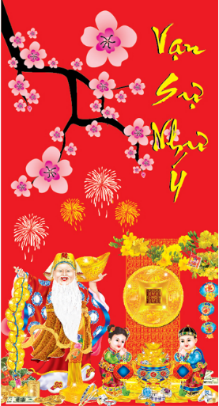 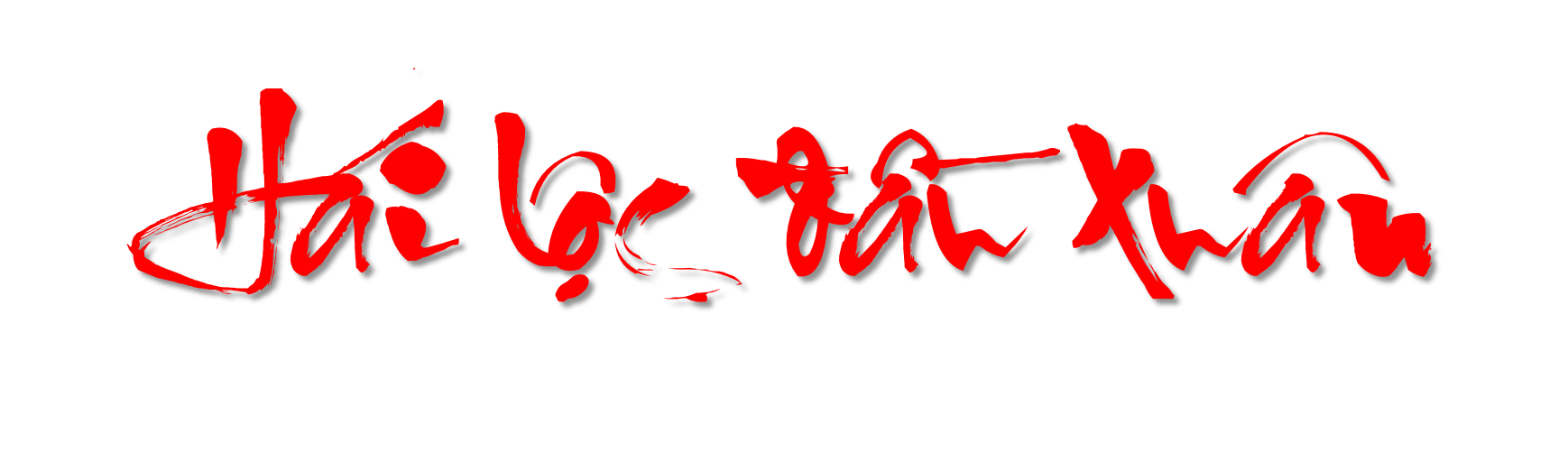 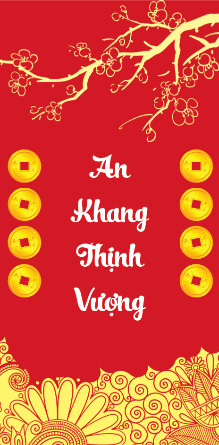 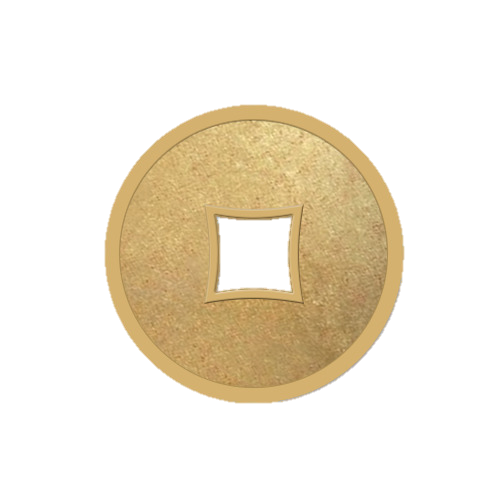 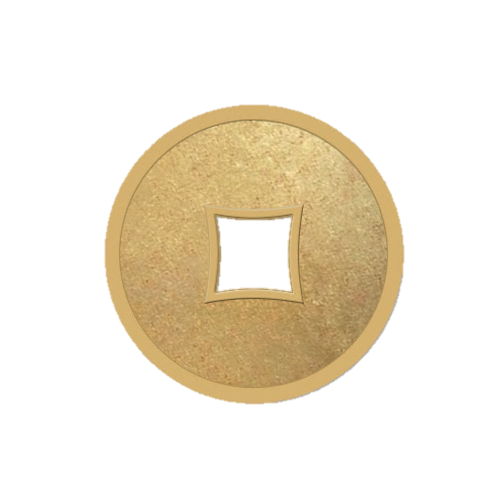 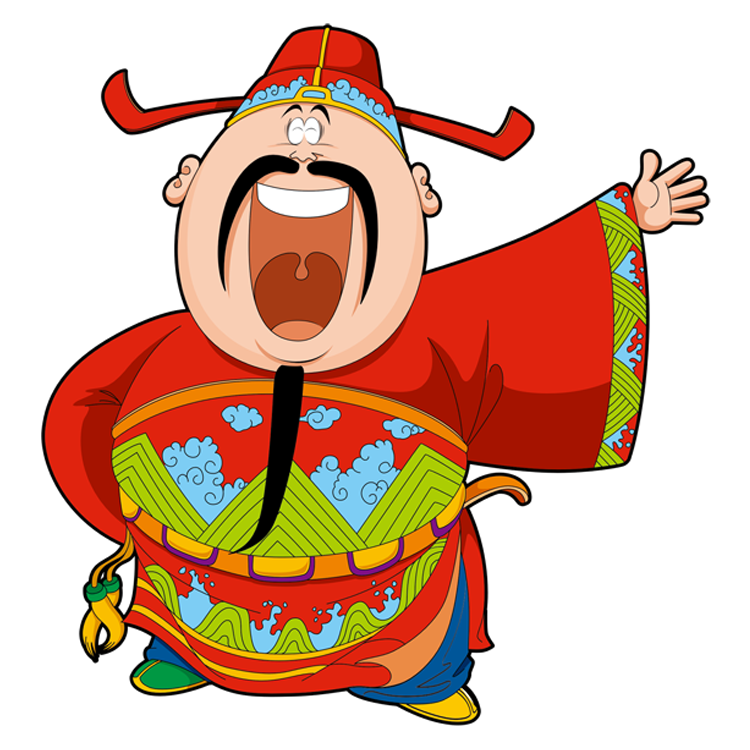 1
2
3
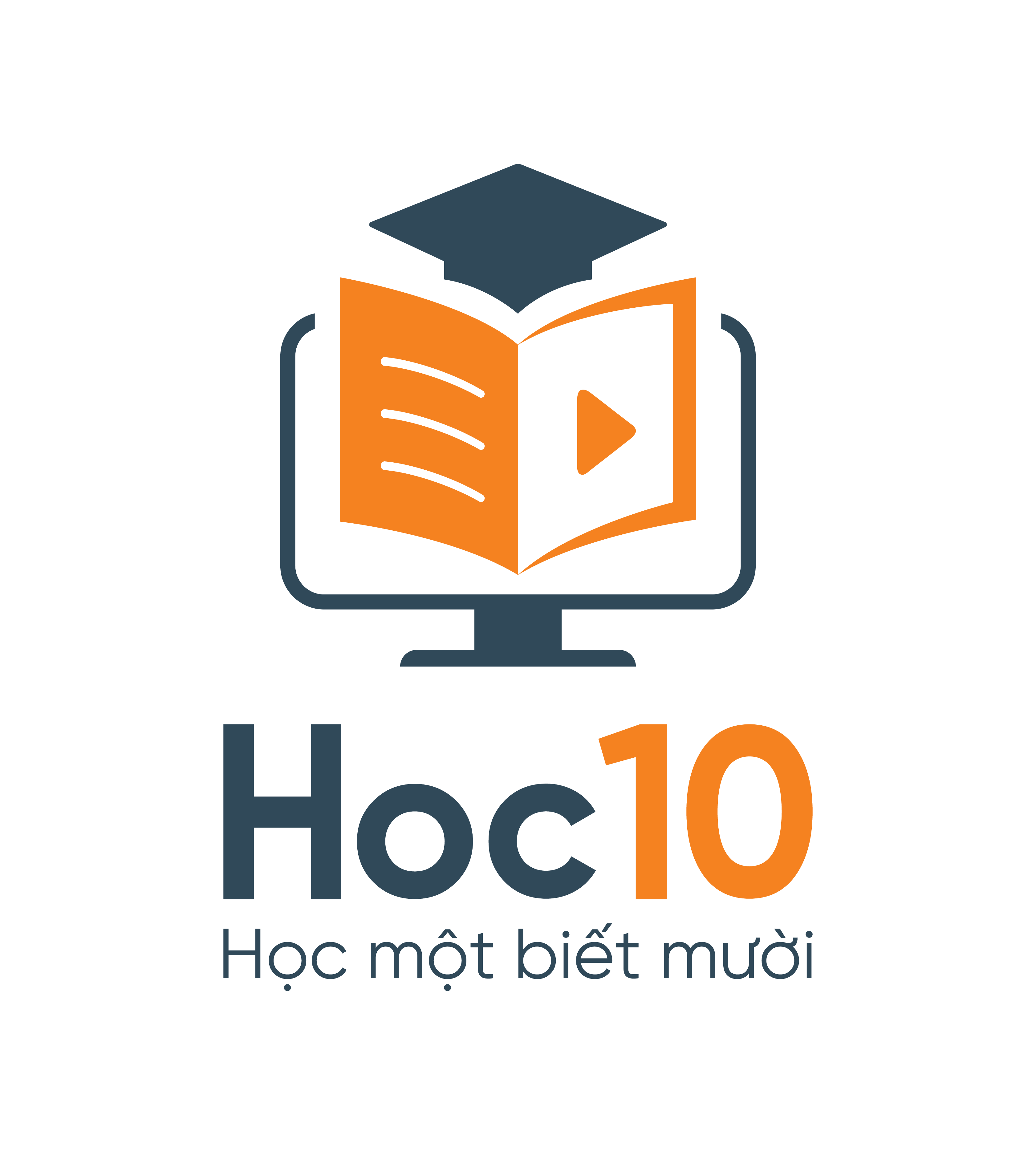 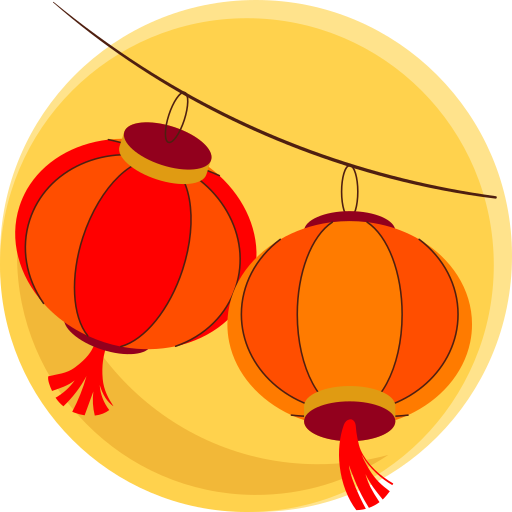 Tóc xoăn
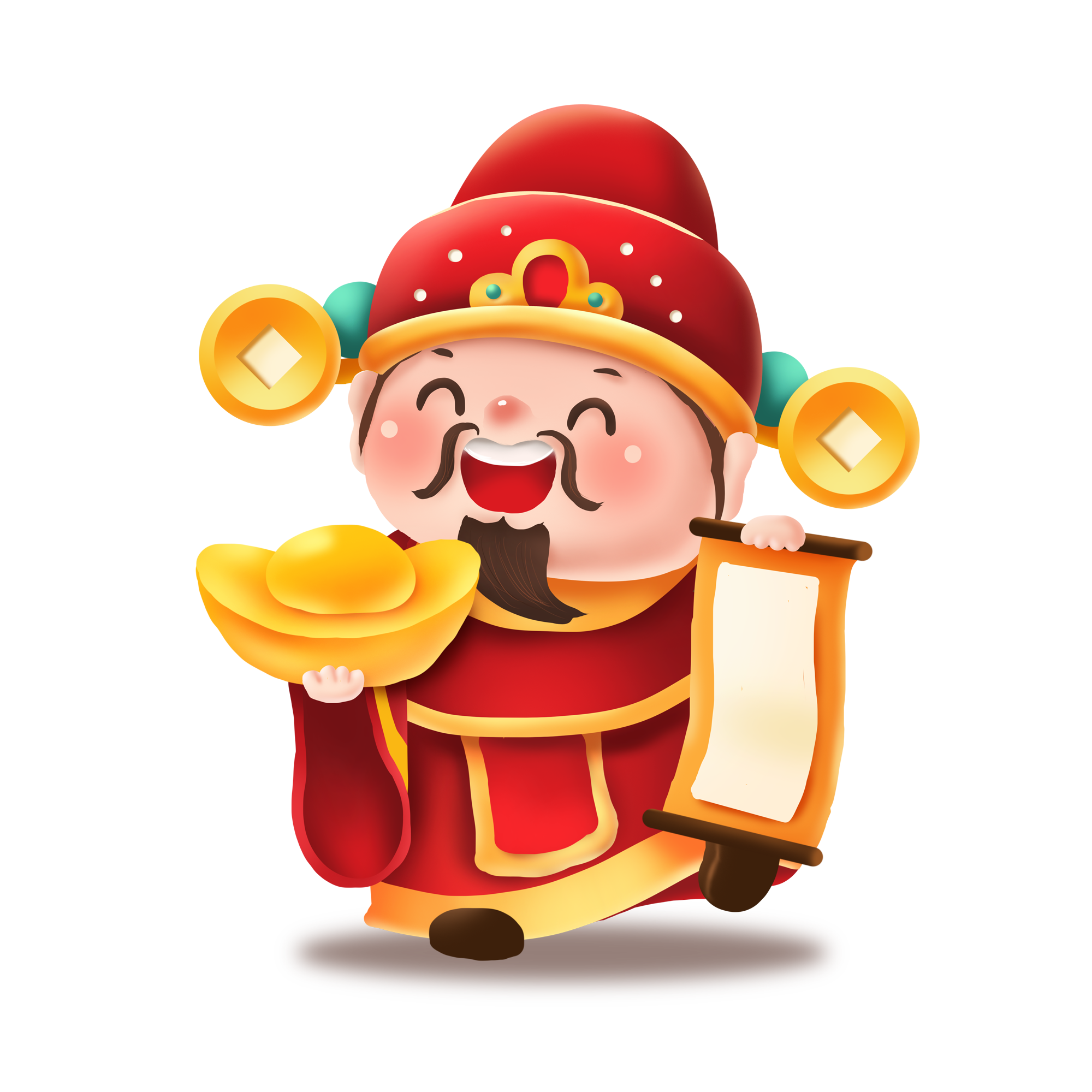 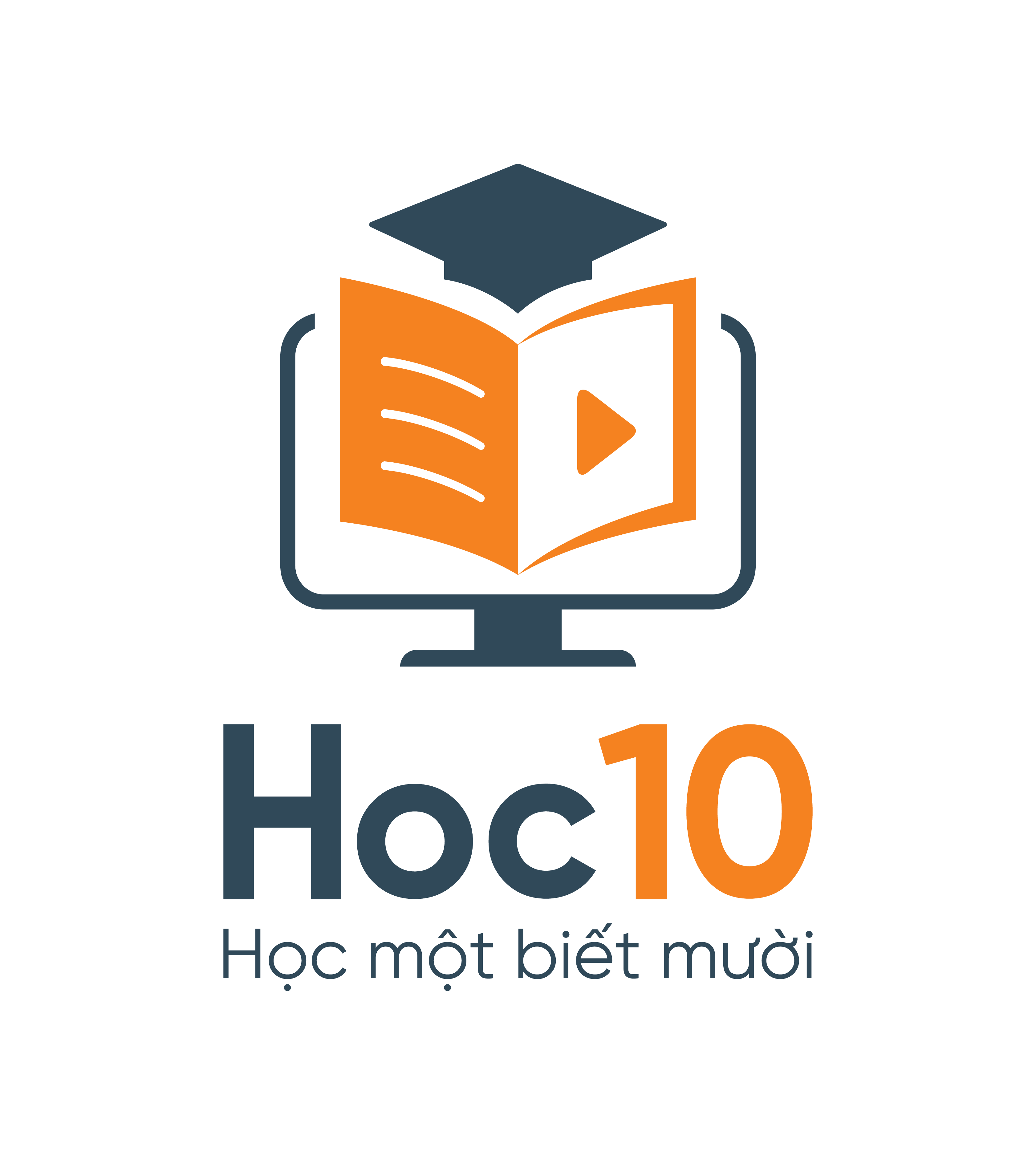 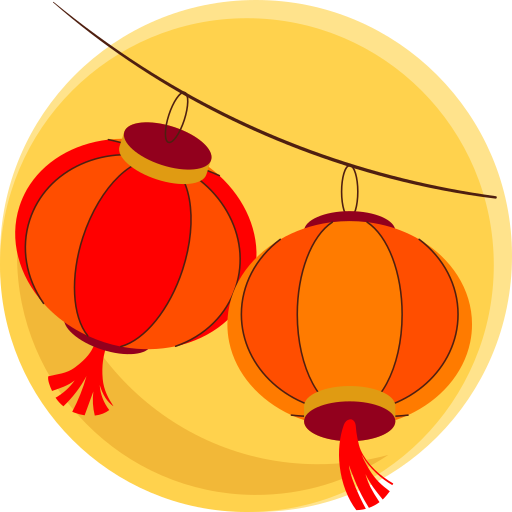 Tìm tiếng có vần oăt?
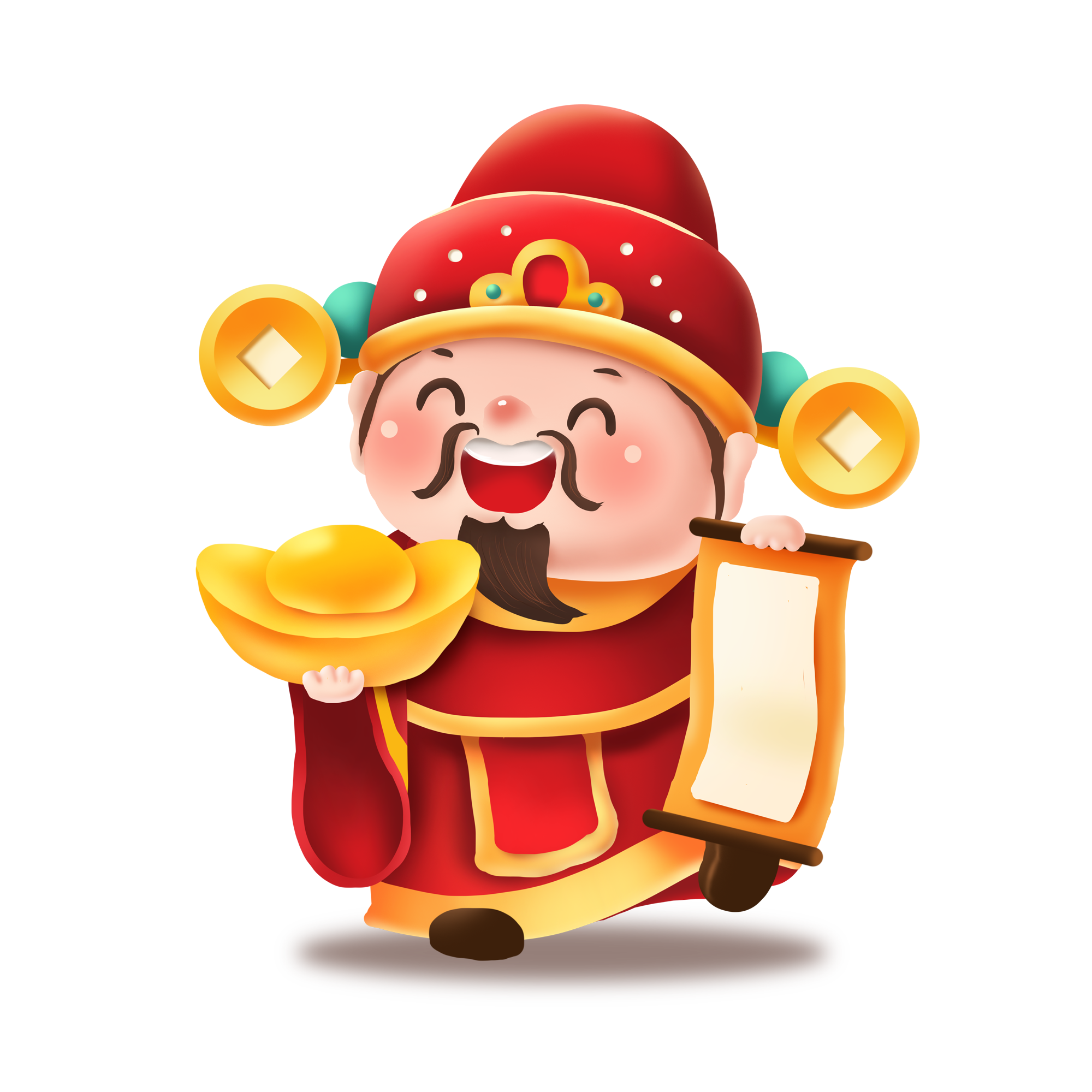 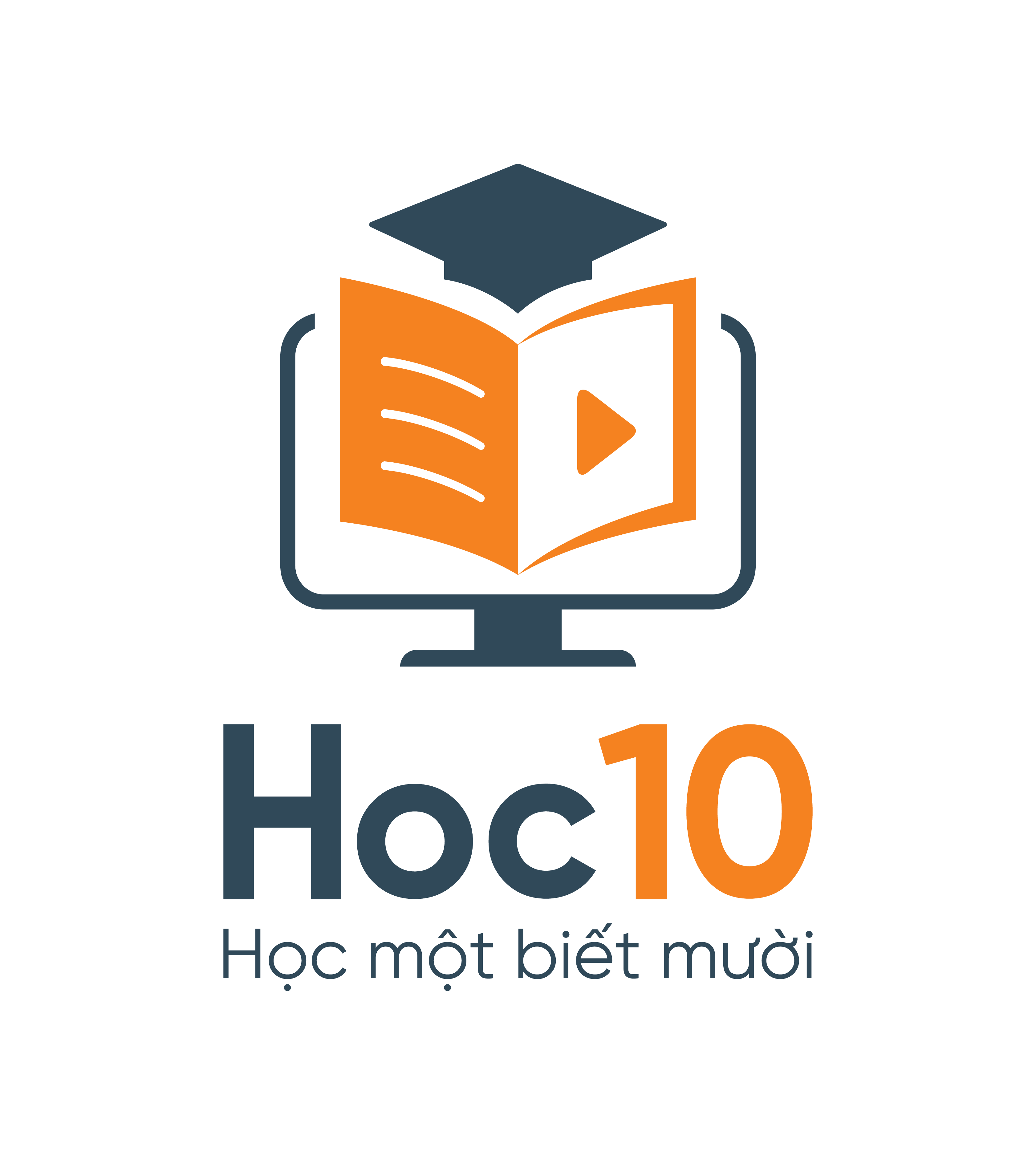 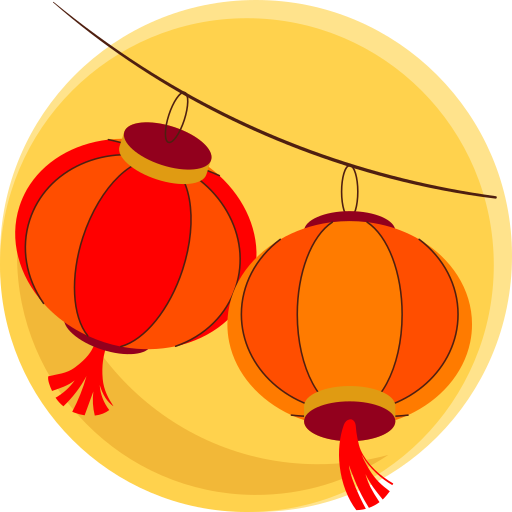 Hãy đọc câu sau:
“Chim sâu vội bay đến, thoăn thoắt bắt sâu.”
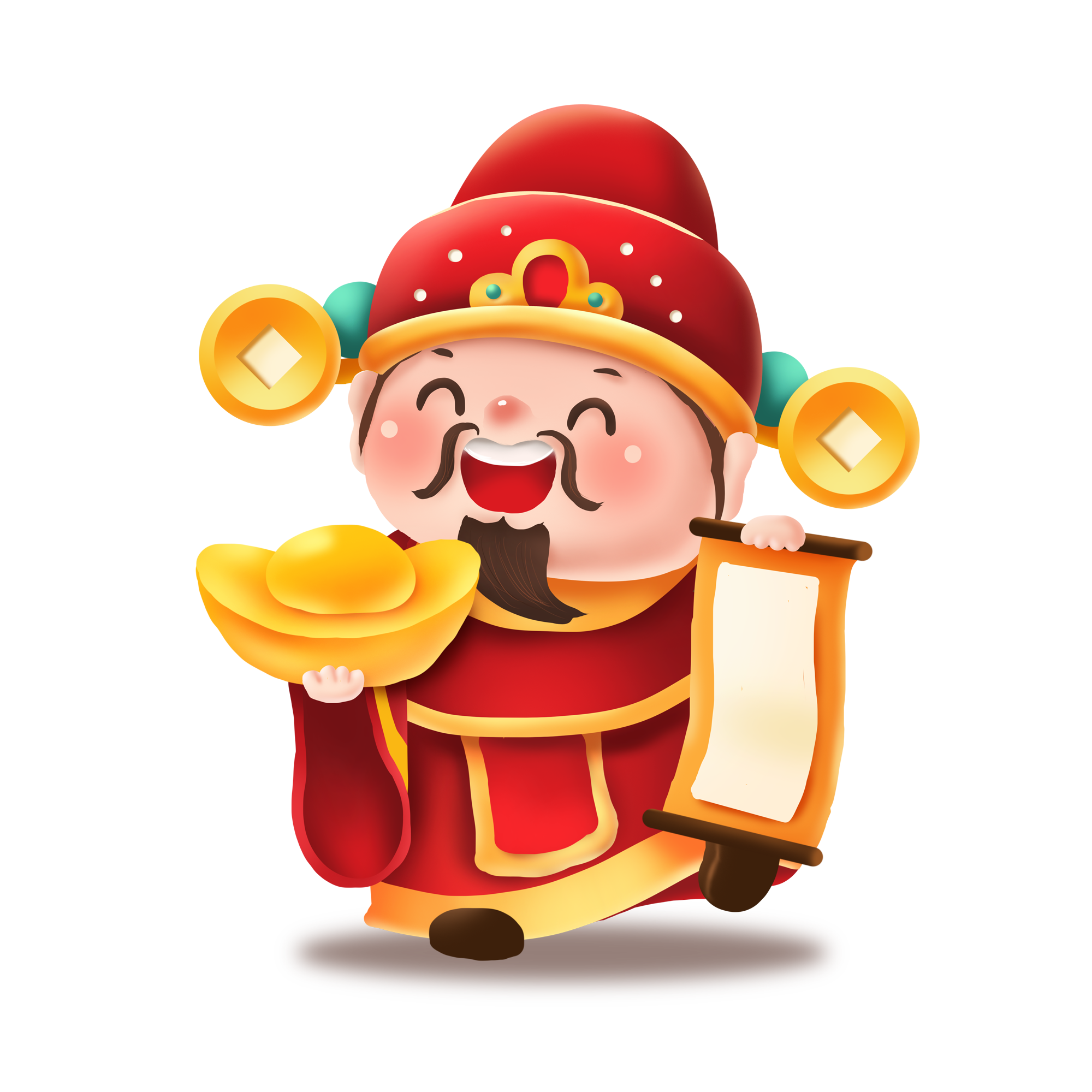 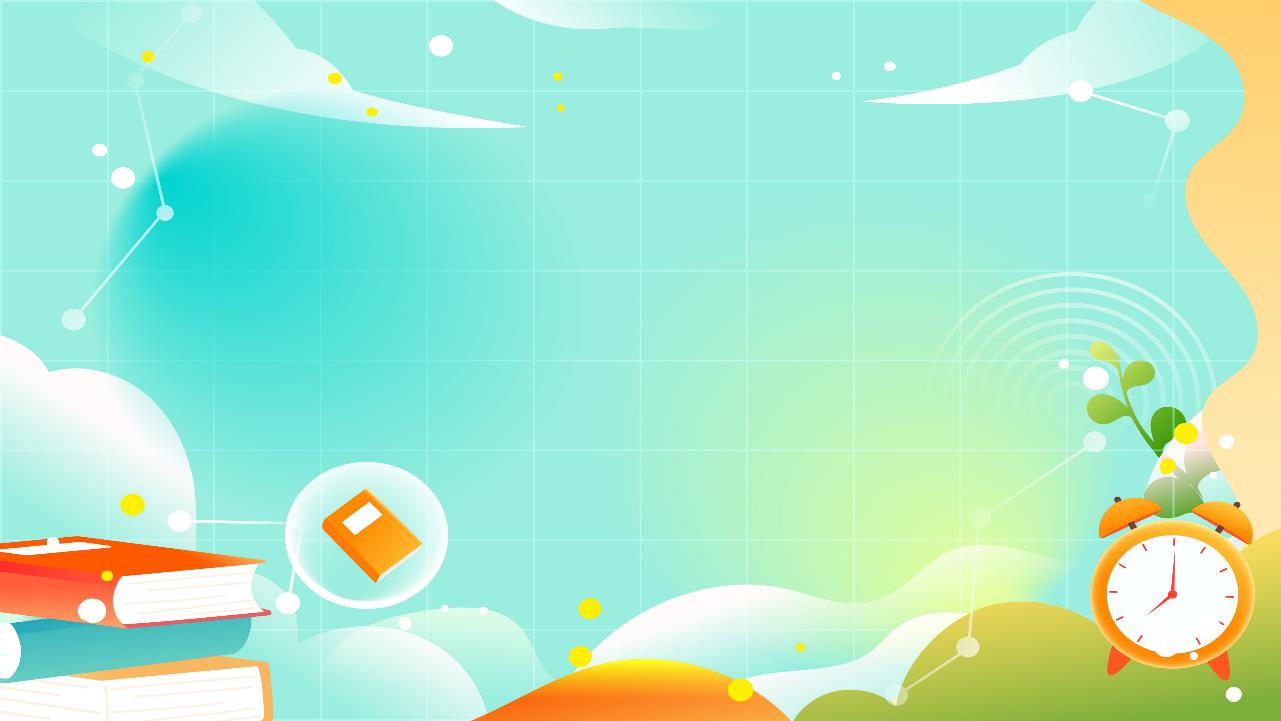 UỶ BAN NHÂN DÂN THÀNH PHỐ QUY NHƠN
TRƯỜNG TH NHƠN HỘI
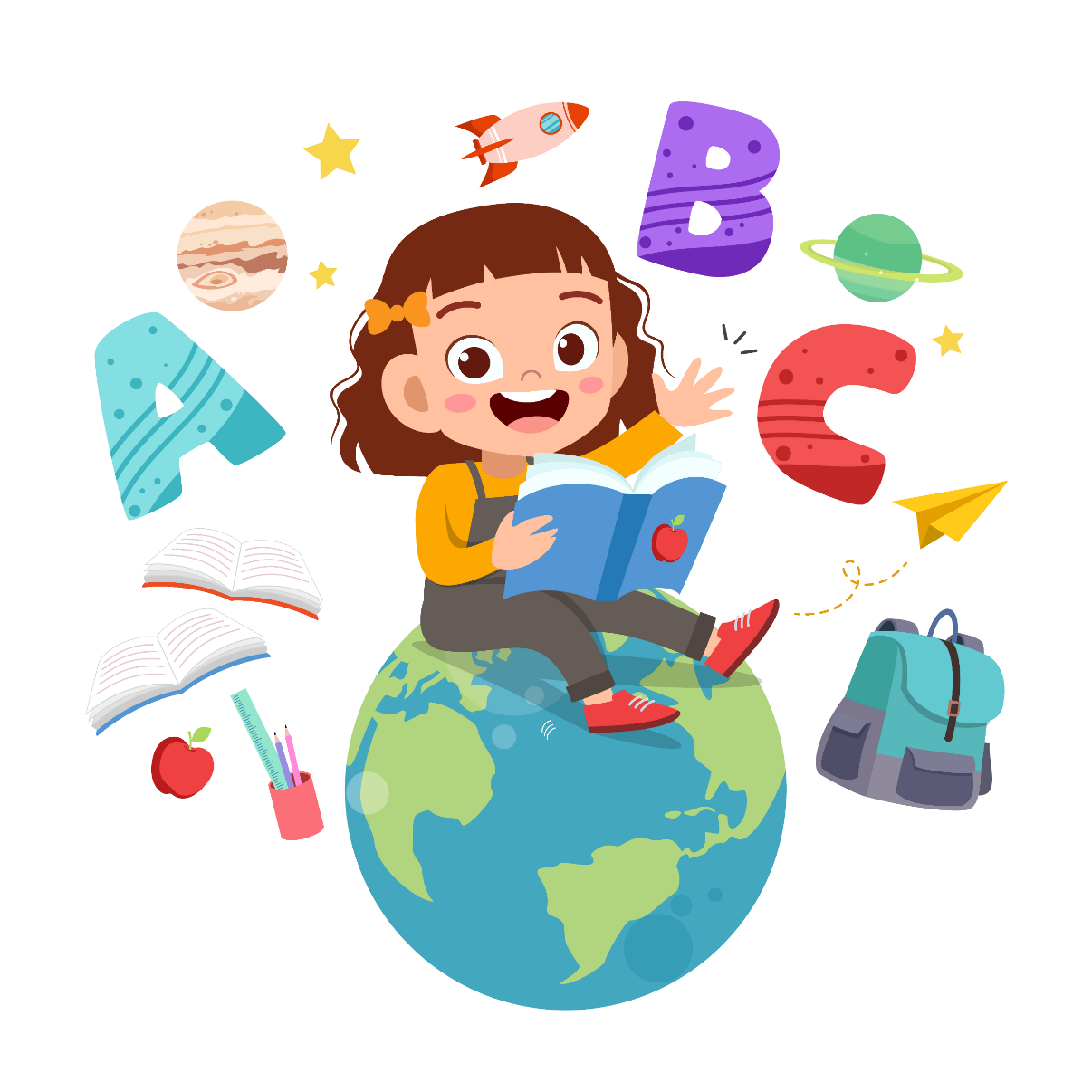 MÔN TIẾNG VIỆT
Bài 121: uân uât
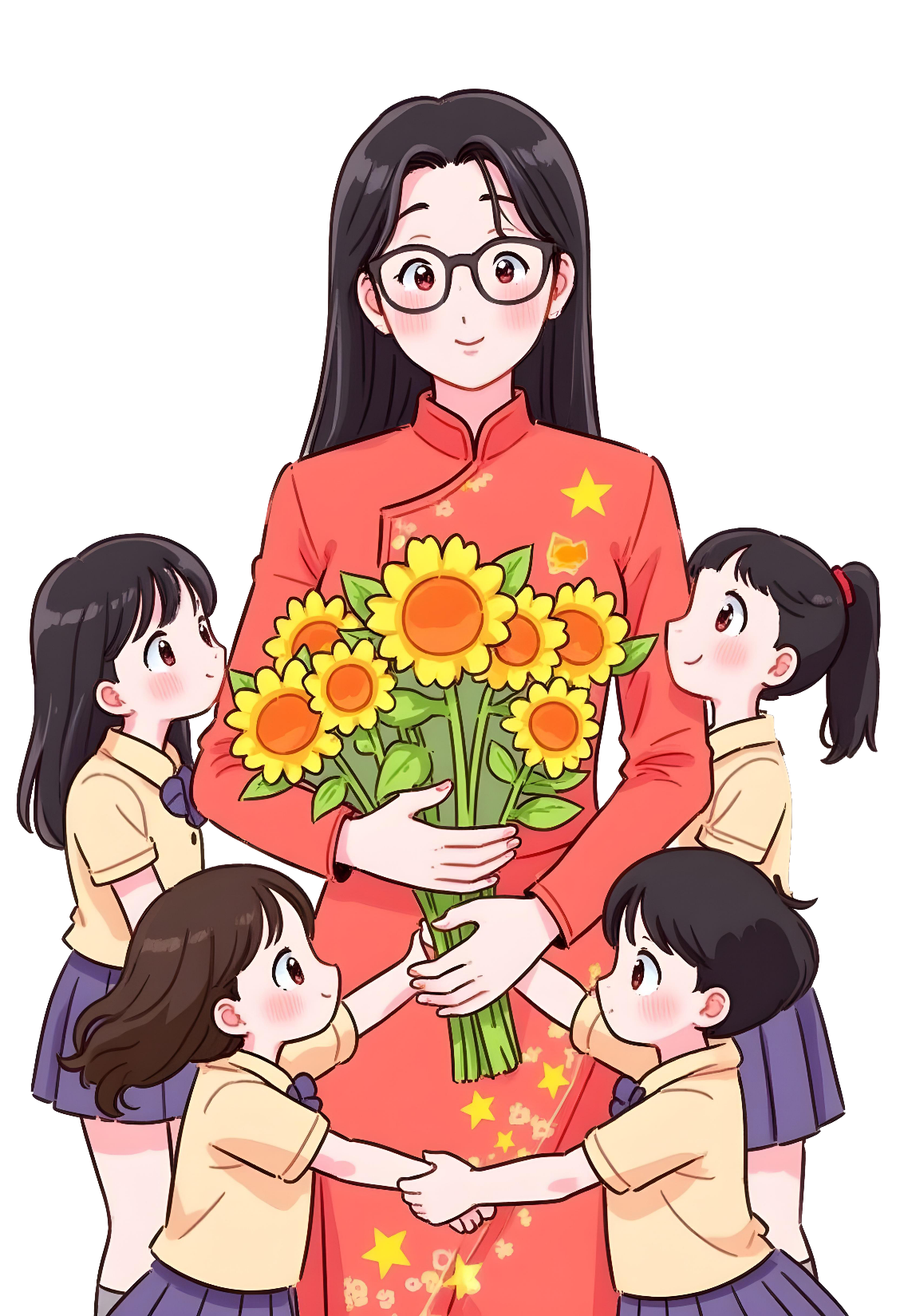 GV thực hiện: Lâm Thị Sao
LỚP: 1A
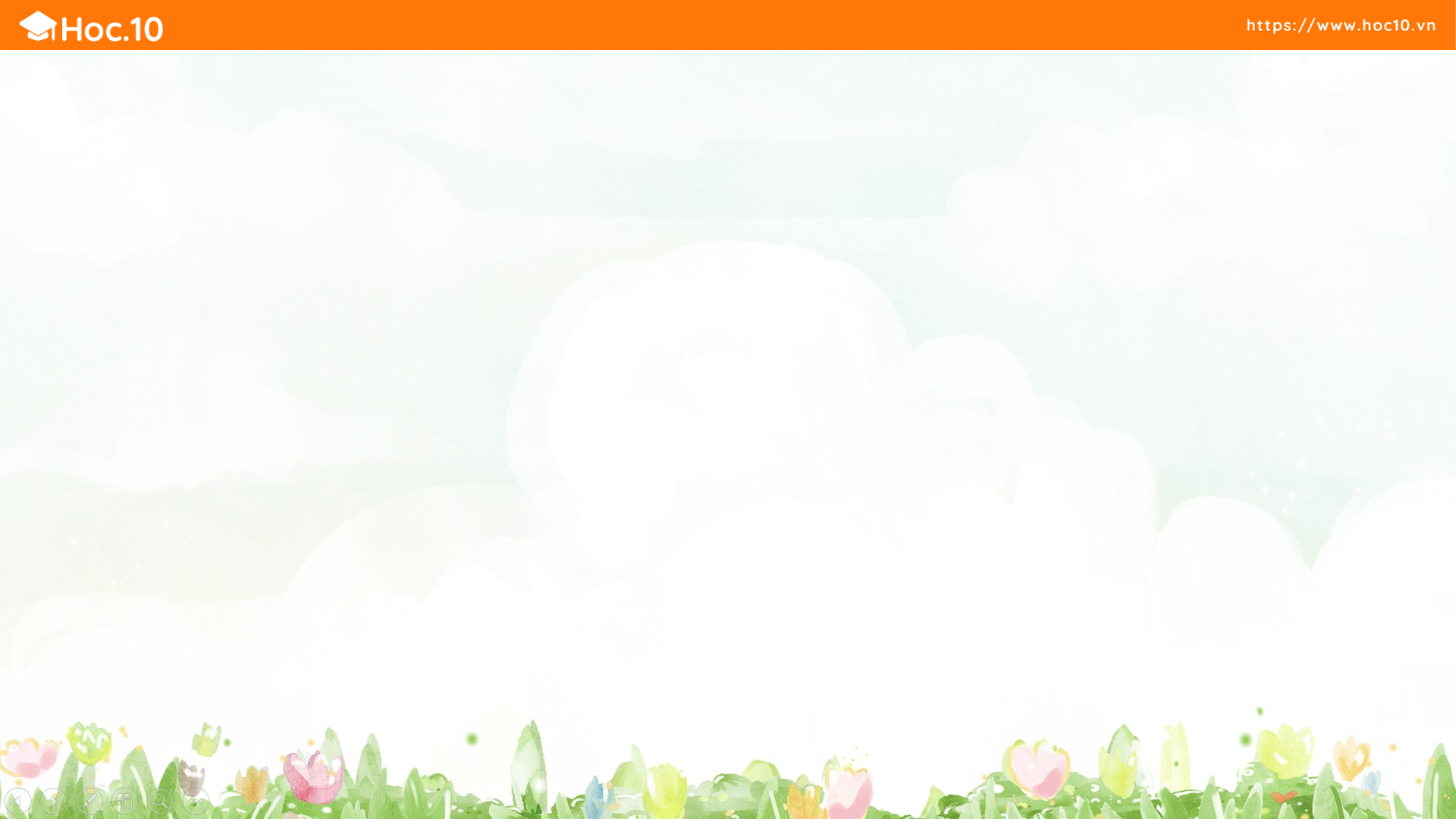 Thứ Năm, ngày 20 tháng 2 năm 2025
Tiếng Việt:
Bài 121: uân – uât
uân
uân
u
â
n
Thứ Năm, ngày 20 tháng 2 năm 2025
Tiếng Việt:
Bài 121: uân – uât
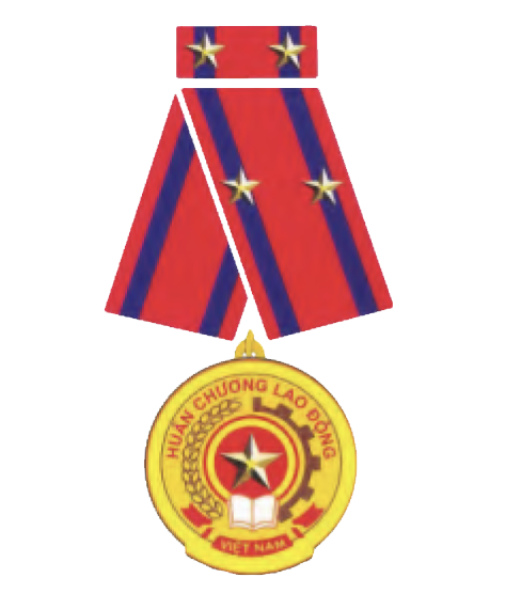 huân
huân
uân
h
huân chương
uân
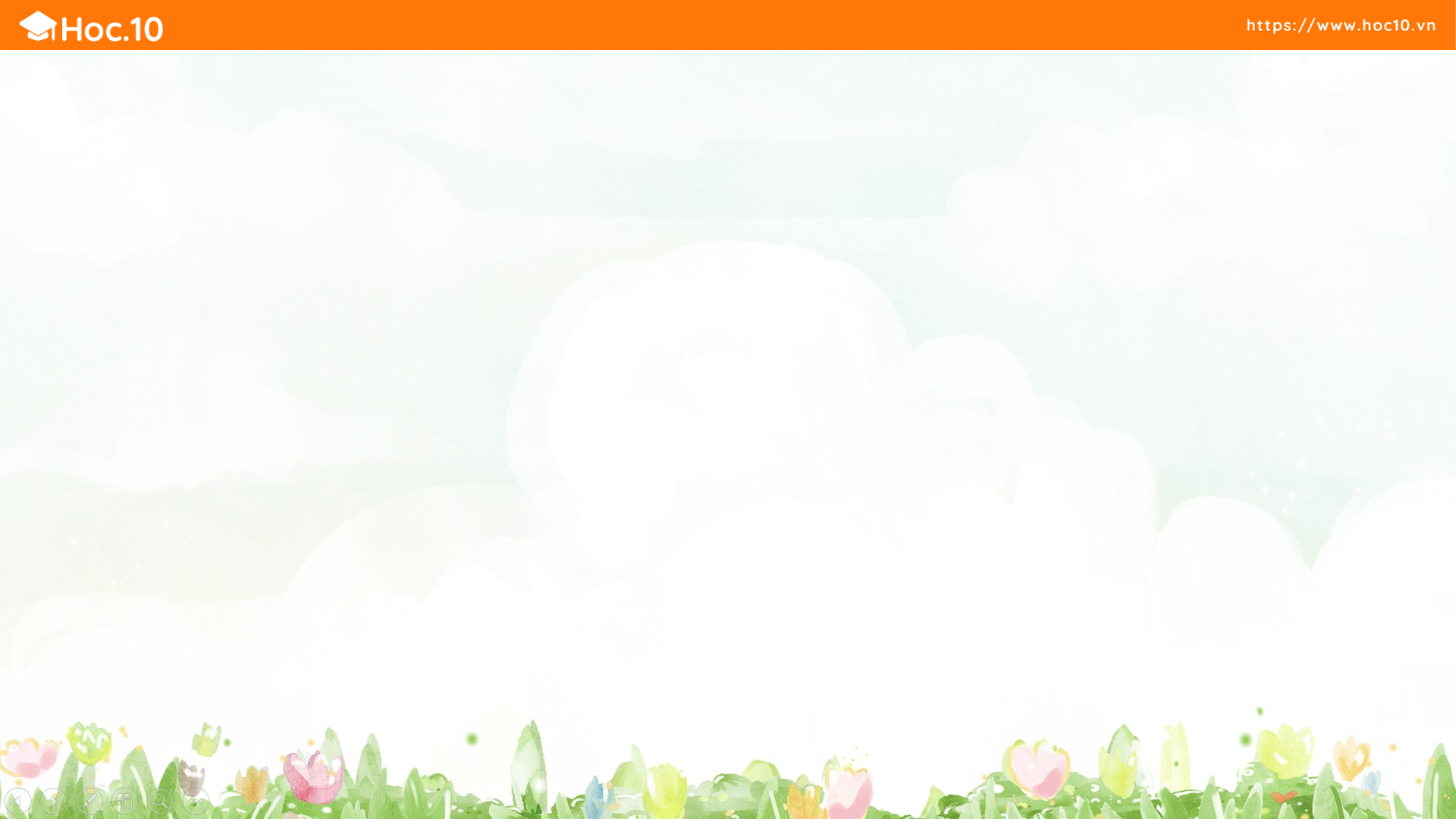 Thứ Năm, ngày 20 tháng 2 năm 2025
Tiếng Việt:
Bài 121: uân – uât
uâ
t
n
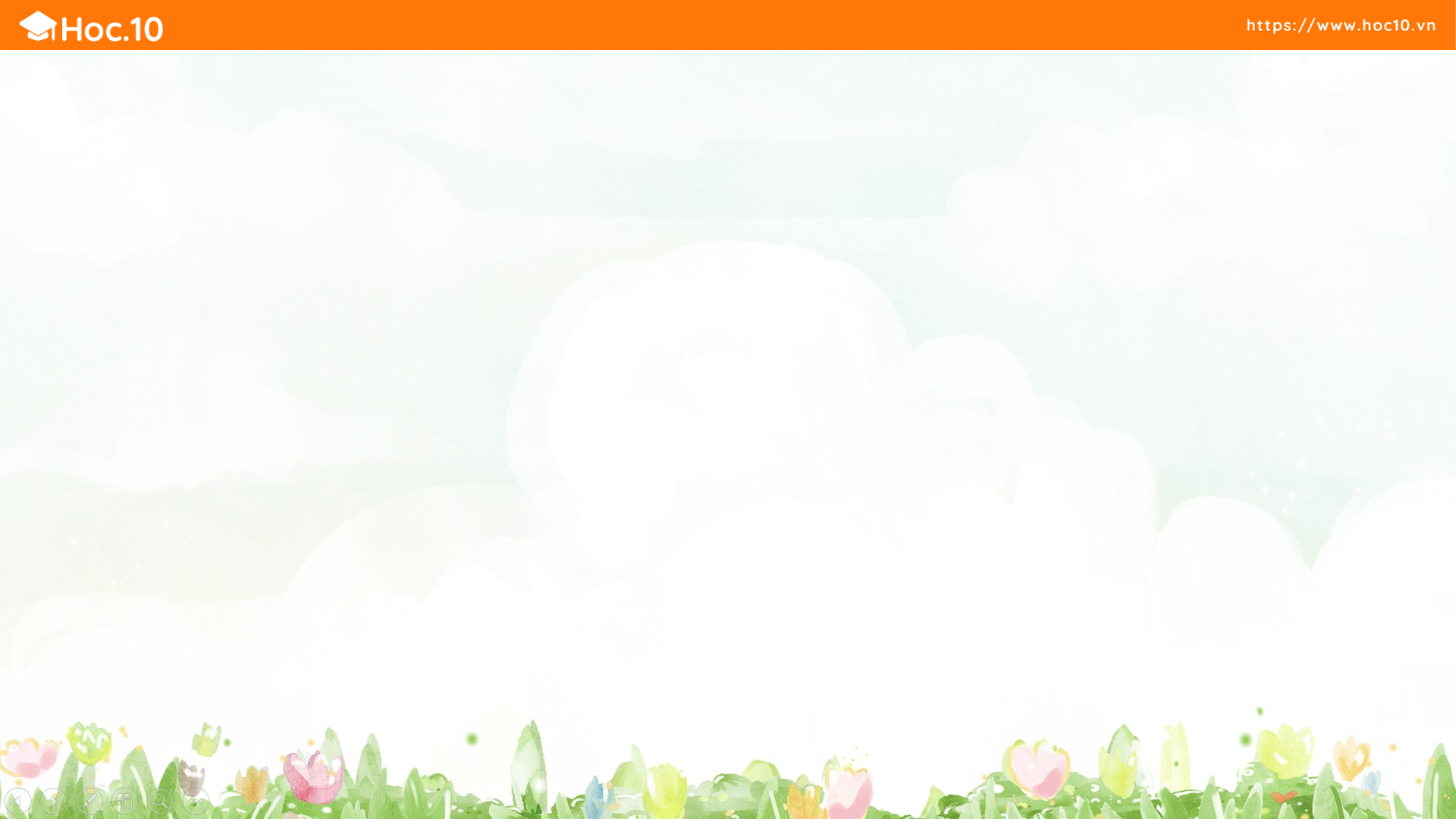 Thứ Năm, ngày 20 tháng 2 năm 2025
Tiếng Việt:
Bài 121: uân – uât
uât
uât
u
â
t
Thứ Năm, ngày 20 tháng 2 năm 2025
Tiếng Việt:
Bài 121: uân – uât
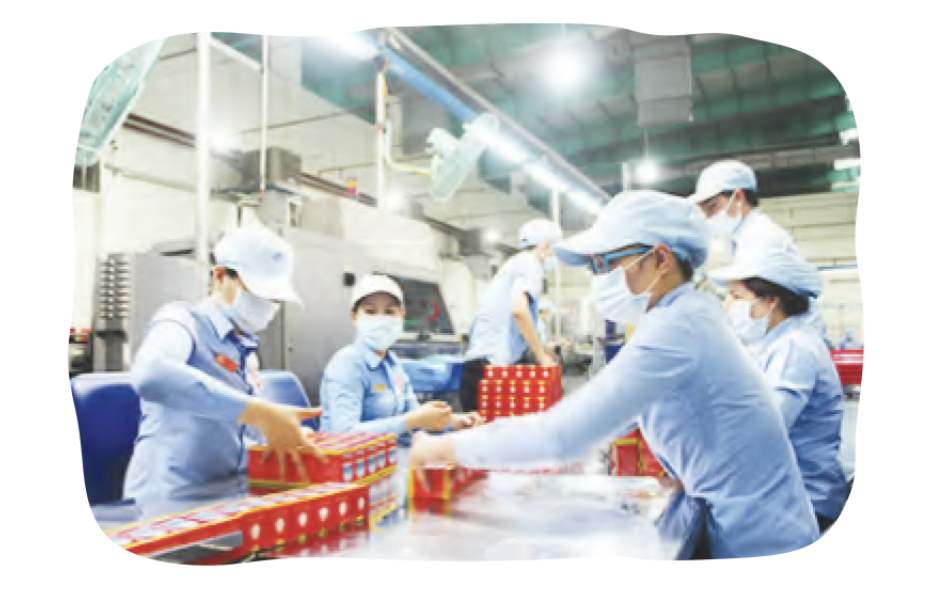 xuất
xuất
uất
x
sản xuất
uât
SO SÁNH
uân
n
uât
t
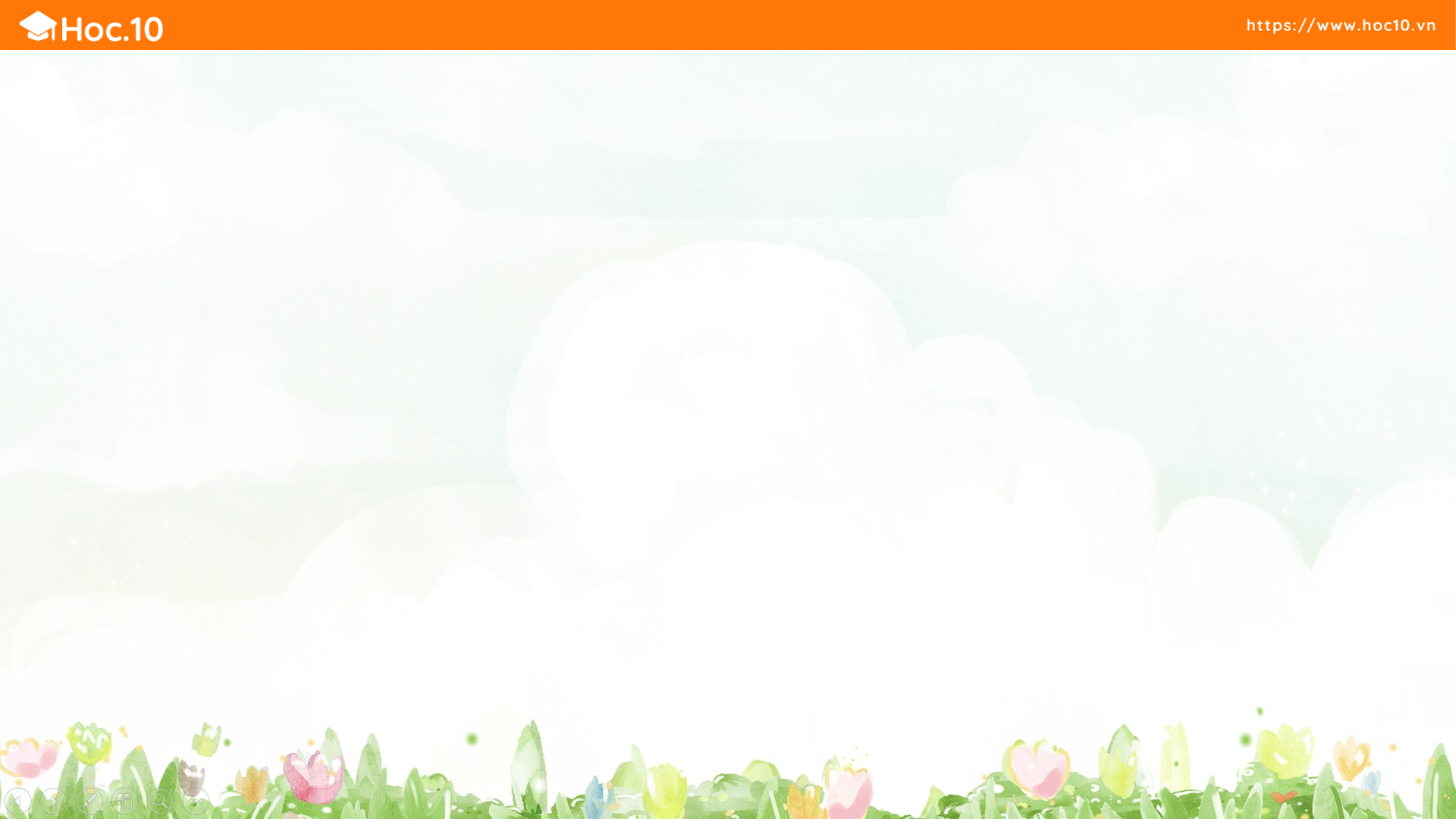 uât
uân
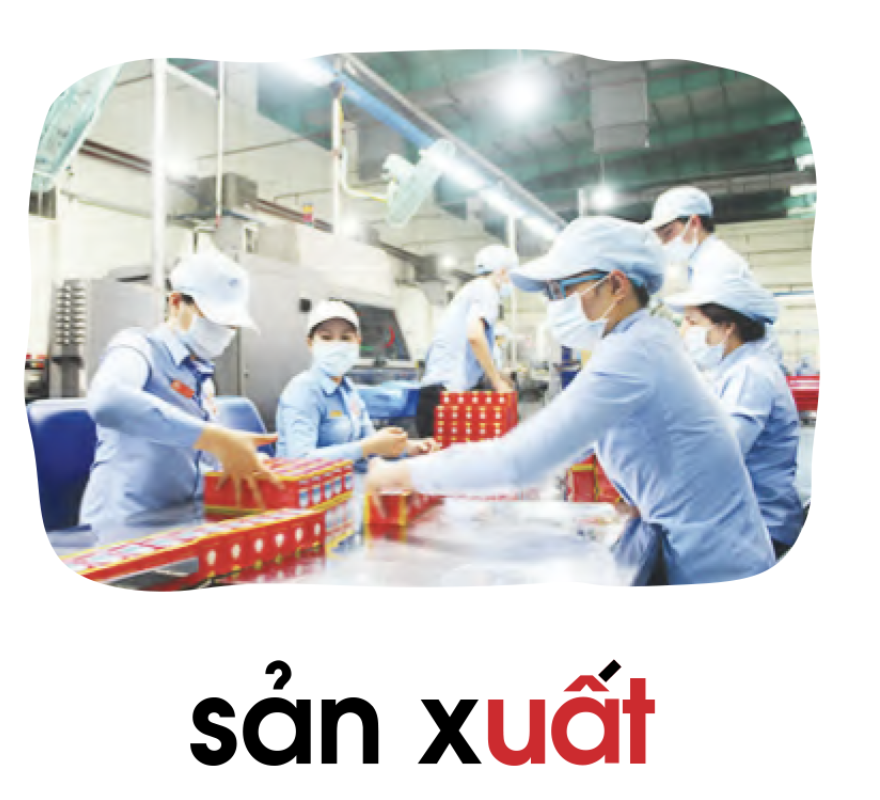 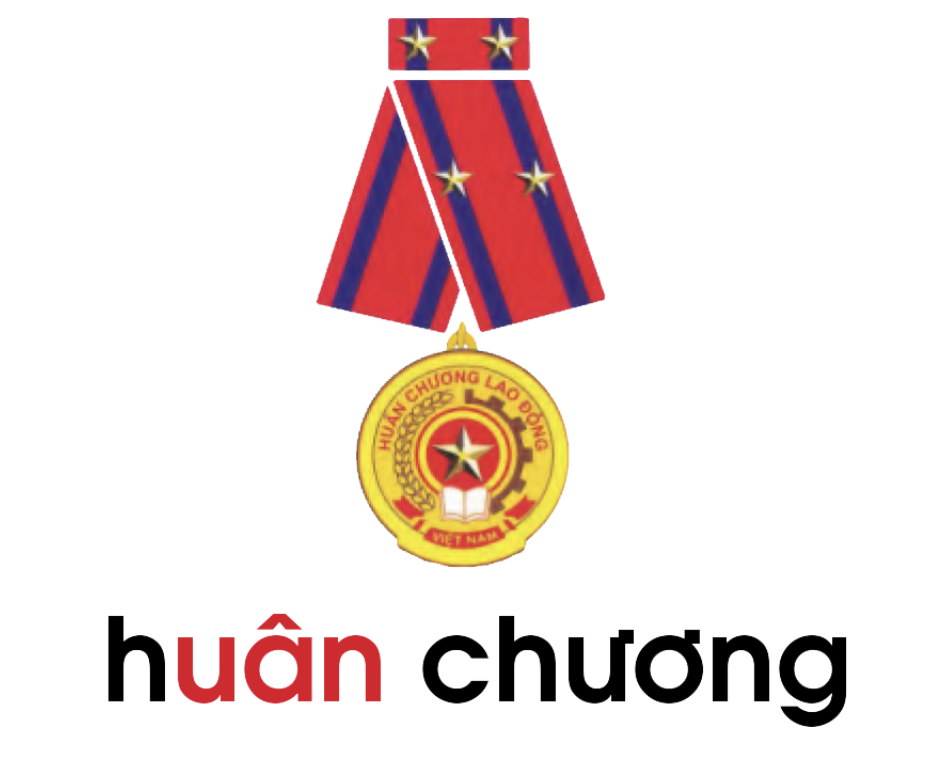 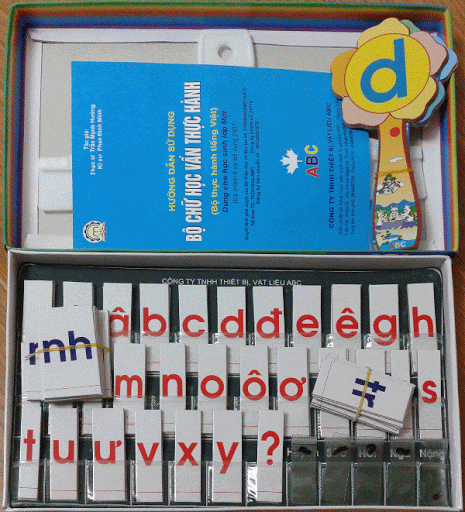 huân
uân
uât
xuất
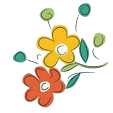 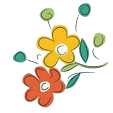 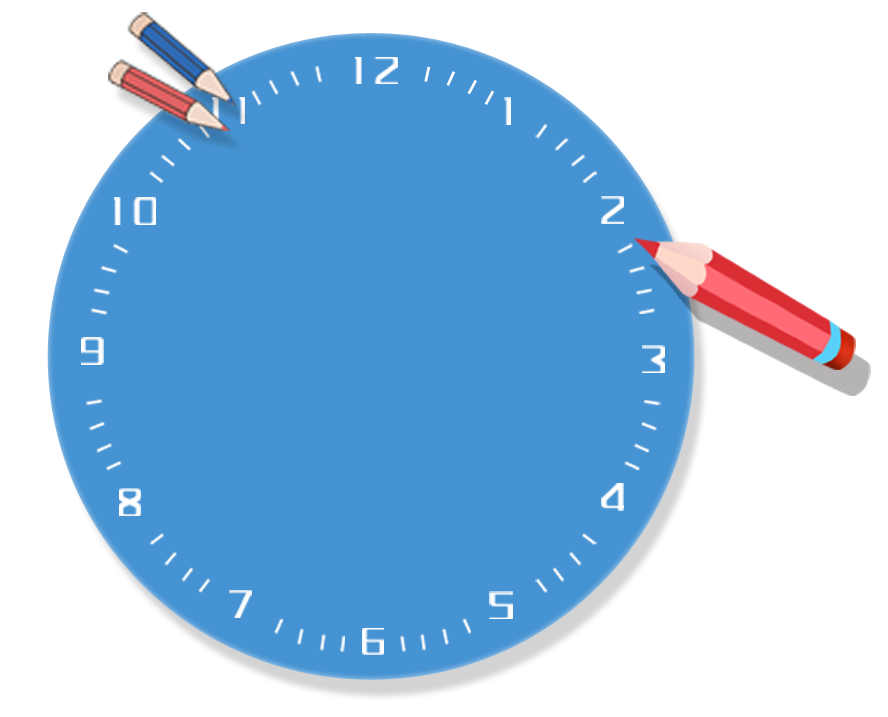 MỞ RỘNG 
VỐN TỪ
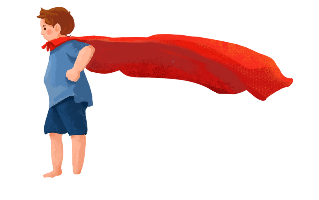 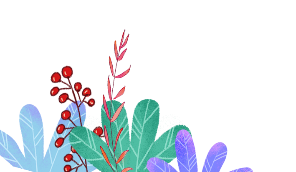 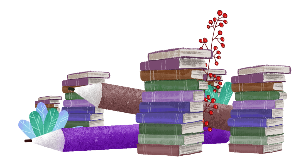 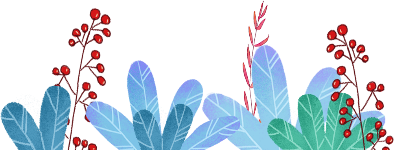 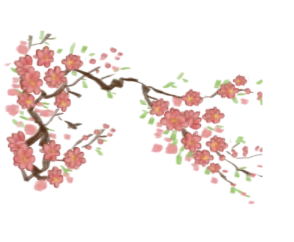 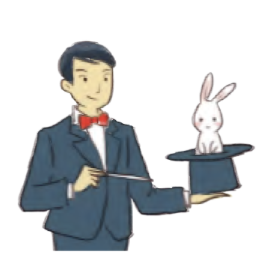 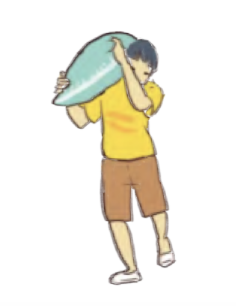 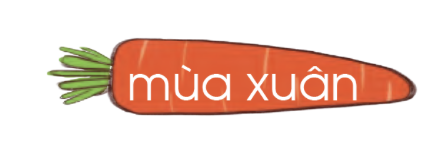 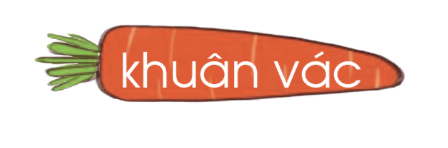 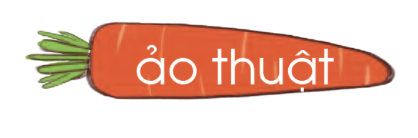 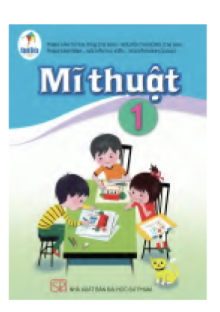 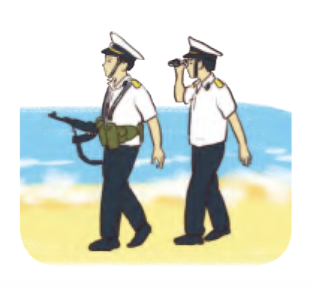 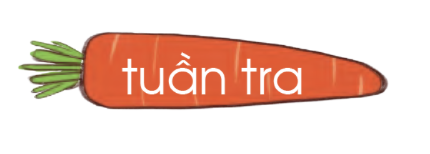 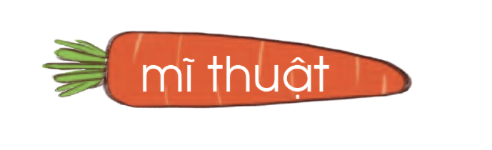 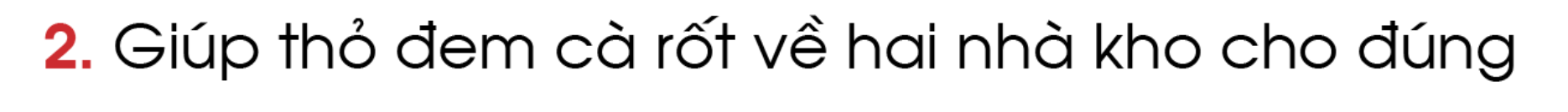 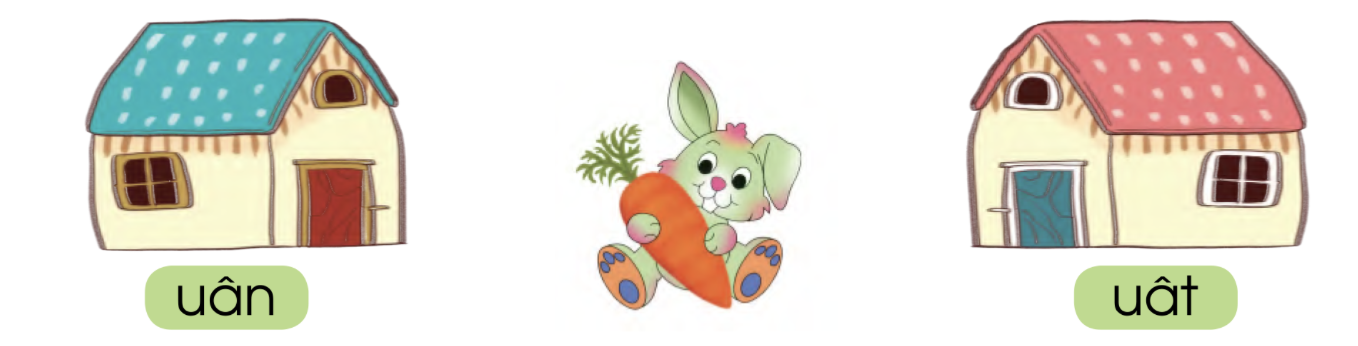 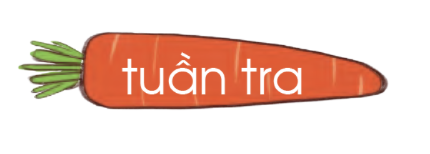 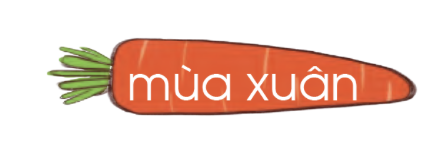 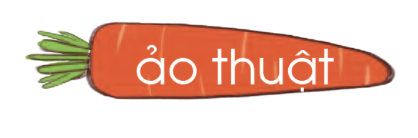 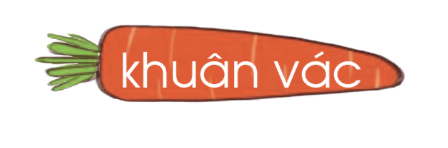 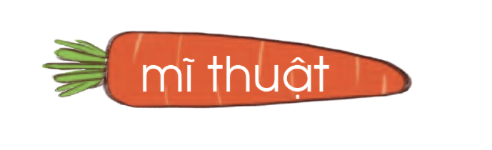 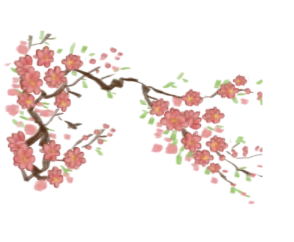 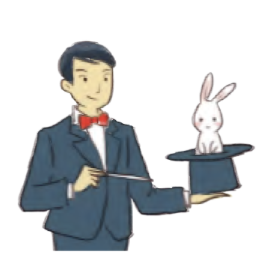 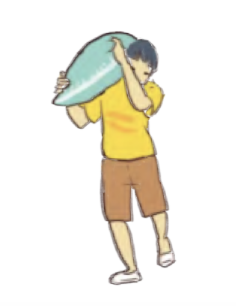 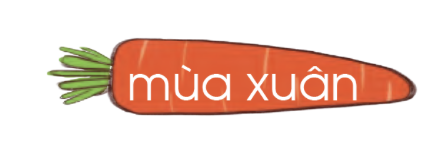 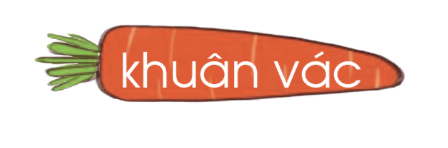 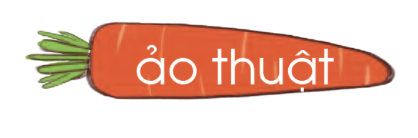 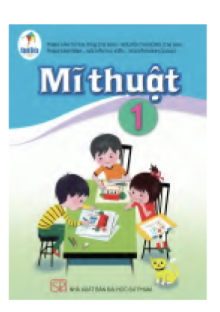 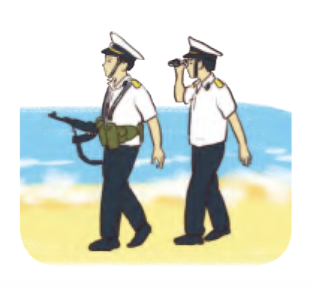 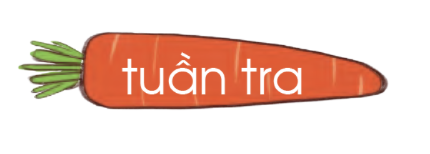 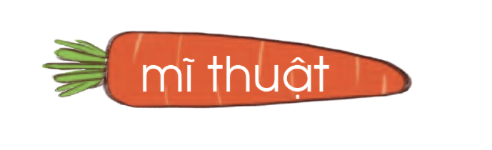 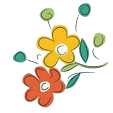 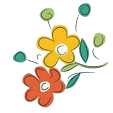 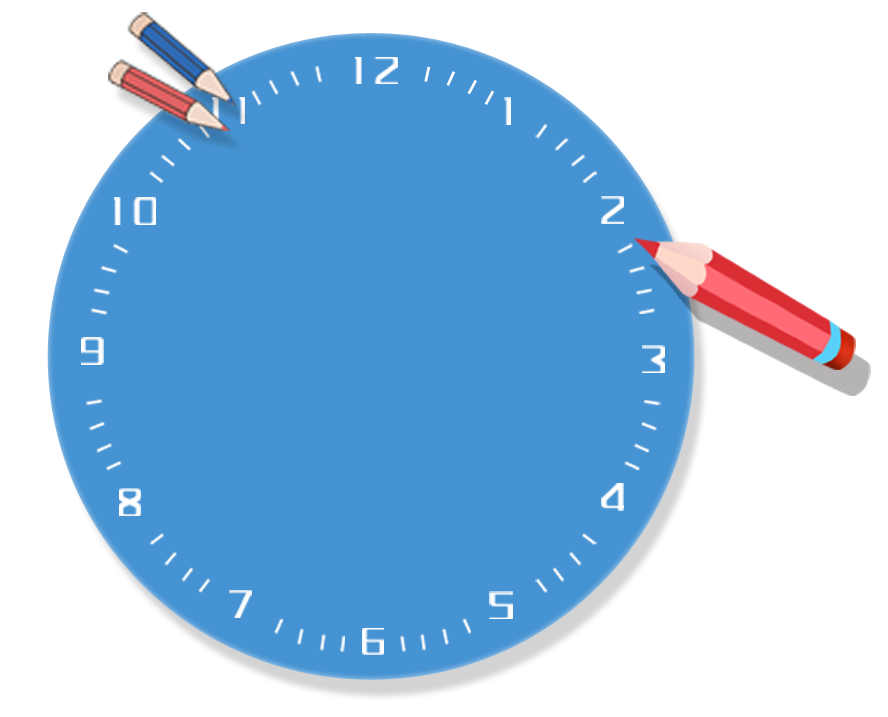 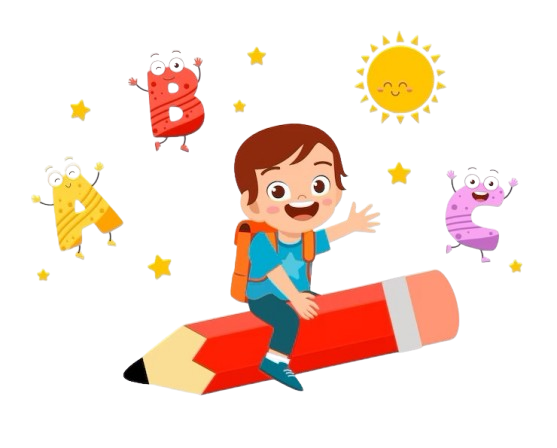 TẬP VIẾT
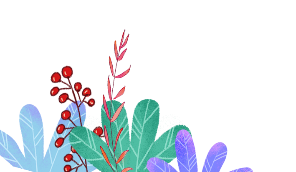 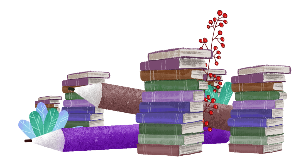 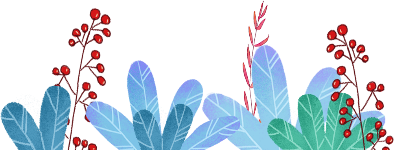 Thứ Năm, ngày 20 tháng 2 năm 2025
Tiếng Việt:
Bài 121: uân – uât
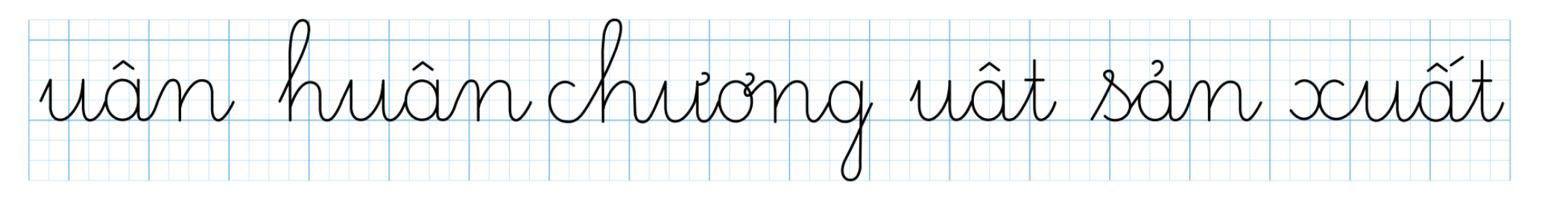 Thứ Năm, ngày 20 tháng 2 năm 2025
Tiếng Việt:
Bài 121: uân – uât
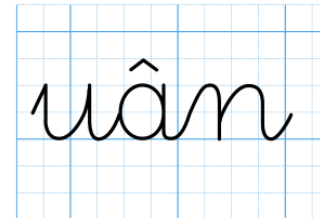 Thứ Năm, ngày 20 tháng 2 năm 2025
Tiếng Việt:
Bài 121: uân – uât
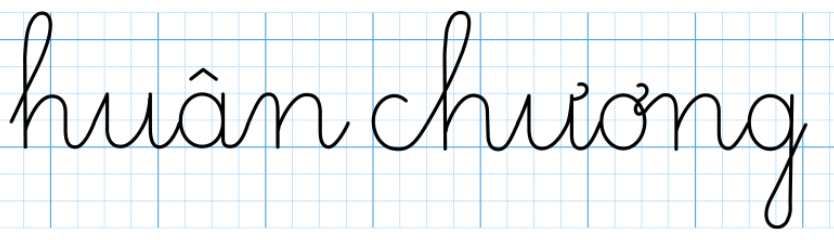 Thứ Năm, ngày 20 tháng 2 năm 2025
Tiếng Việt:
Bài 121: uân – uât
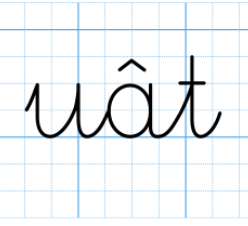 Thứ Năm, ngày 20 tháng 2 năm 2025
Tiếng Việt:
Bài 121: uân – uât
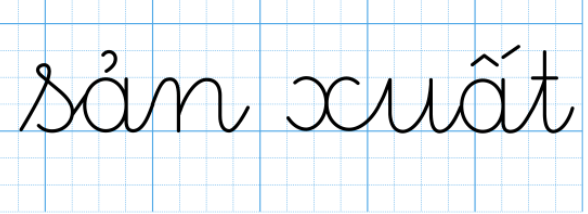 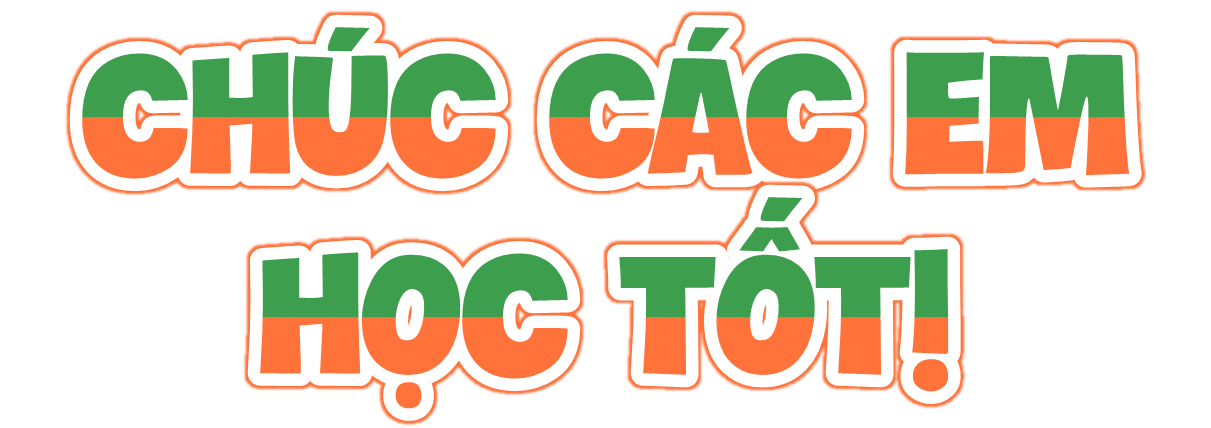 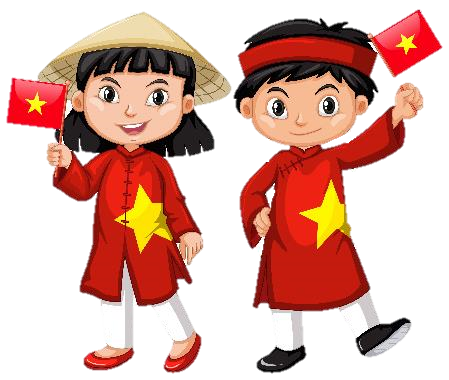 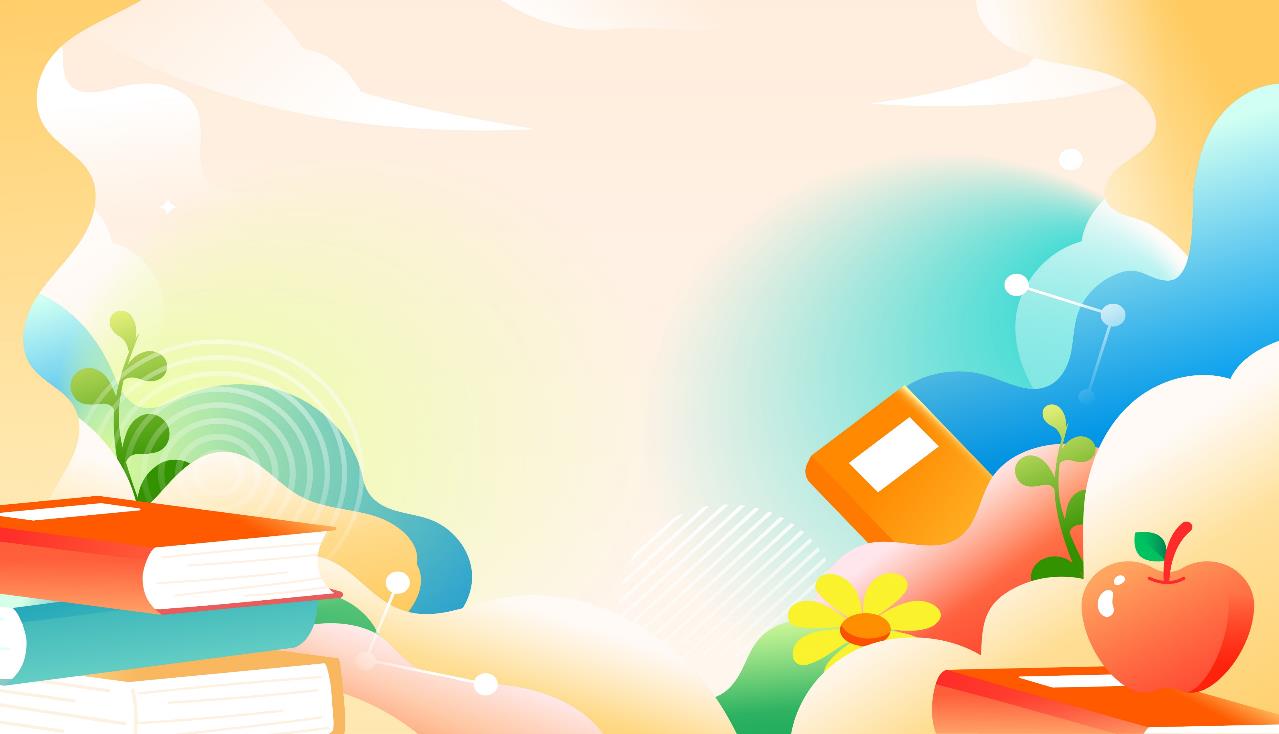 TẠM BIỆT